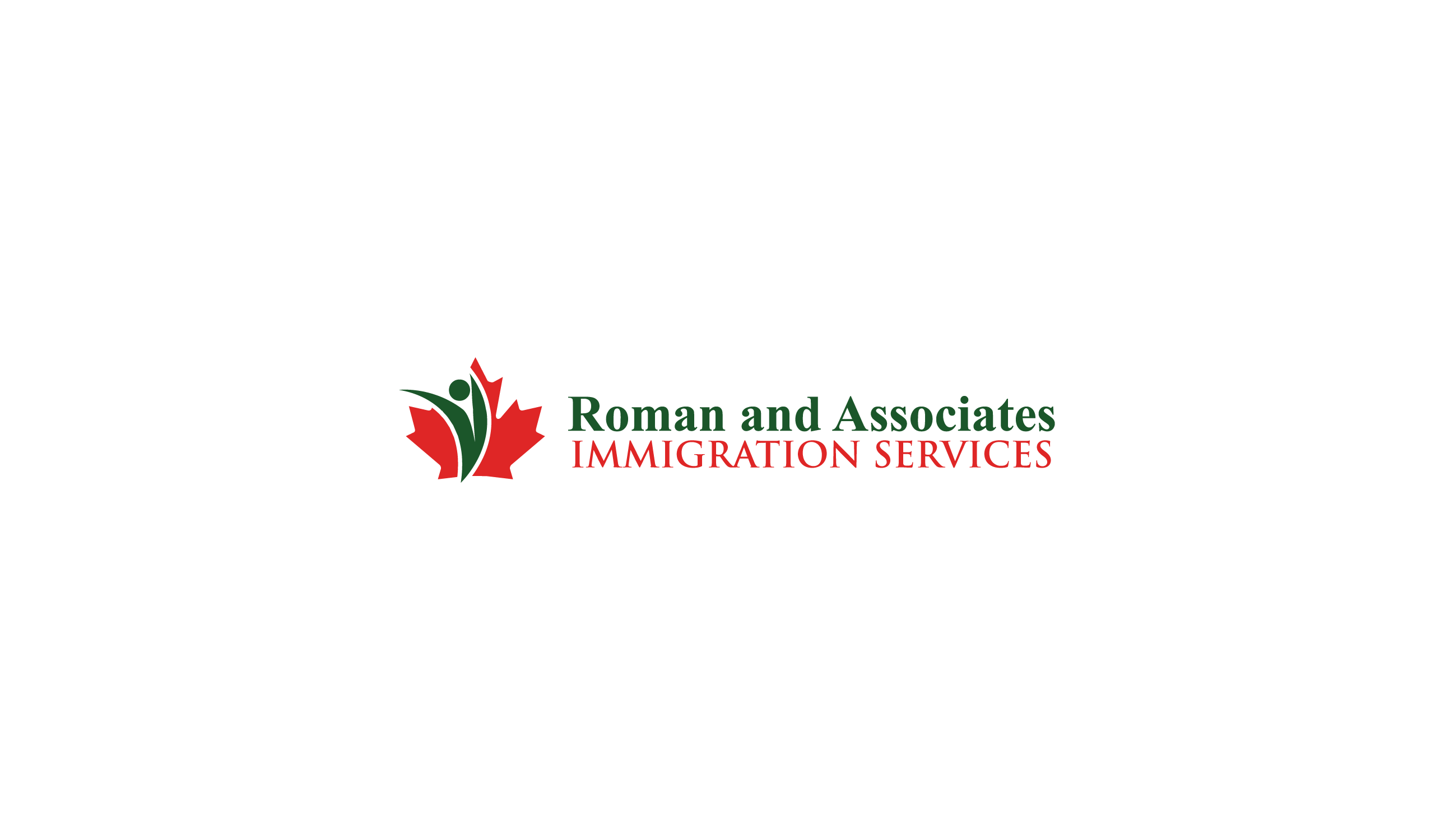 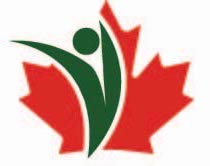 Roman And Associates 
Immigration Services Ltd
Mr. Roman
Registered Canadian Immigration Consultant
R524540
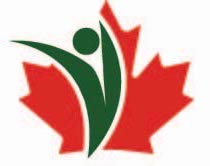 Founder’s Life Story
1978: Born in the Philippines
2003: Graduate of Bachelors Science in Nursing
2003: Worked as an operating room nurse in UERM
2004: Worked as a nursing professor
2007: Applied as a full time nurse anywhere in BC
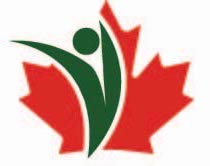 Founder’s Employment Timeline in BC
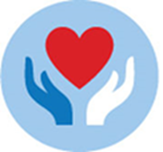 2008: Started working as a front line nurse in Nanaimo Regional General Hospital, BC
2011: Clinical Coordinator for the Cardiology floor
2014: Temporary manager for ICU, Cardiology Floor, Electro Diagnostic Services, ECHO, Pacemaker
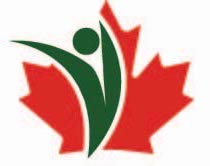 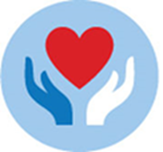 Founder’s Employment Timeline in BC
2015: Permanent manager for ICU, Cardiology Floor, Electro Diagnostic Services, ECHO, Pacemaker
Island Health's Heart Health
Nanaimo News Bulletin
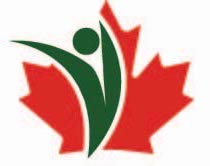 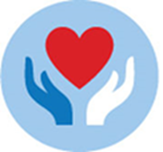 My Self Employment – Recruitment Agency
Home is Best Caregiver Services
Homecare
Housekeeping
Home support
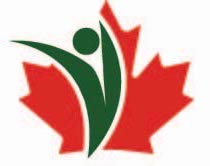 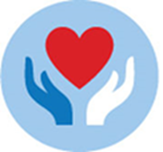 My Self Employment – Recruitment Agency
Home is Best Caregiver Services
Live-in caregivers
Hong Kong 
Taiwan 
Philippines 
UAE
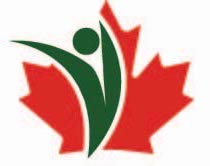 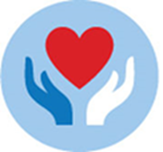 Registered Consultant
Licensed and Registered Canadian Immigration Consultant
R524540
ICRRC (Immigration Consultants of Canada Regulatory Council)
Pathway to Canada
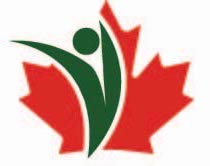 Express Entry
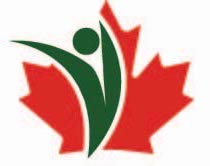 Express Entry
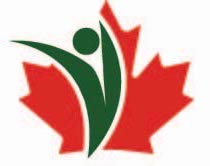 Express Entry Procedure
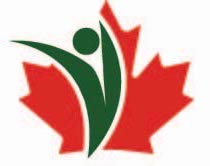 Comprehensive Ranking System
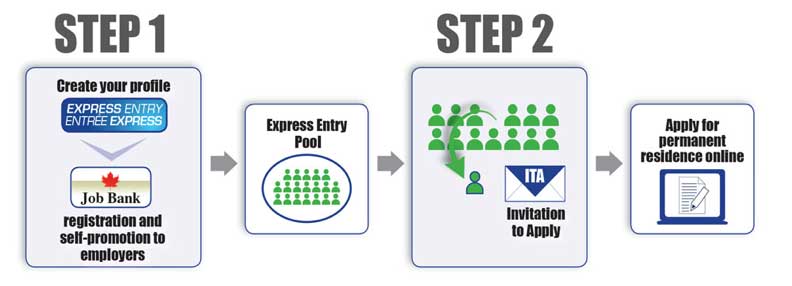 Candidates who meet FSW/FST/CEC will get selected into Pool of Candidates
Candidates will receive a score based on the Comprehensive Ranking System
Candidates with the highest ranking score and meets the cut off score gets the invitation to apply for Permanent Residence
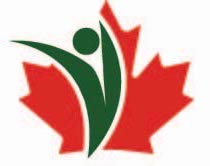 Comprehensive Ranking System
500 pts
690 pts
670 pts
464 pts
Meets the minimum requirement
Highest qualified candidate
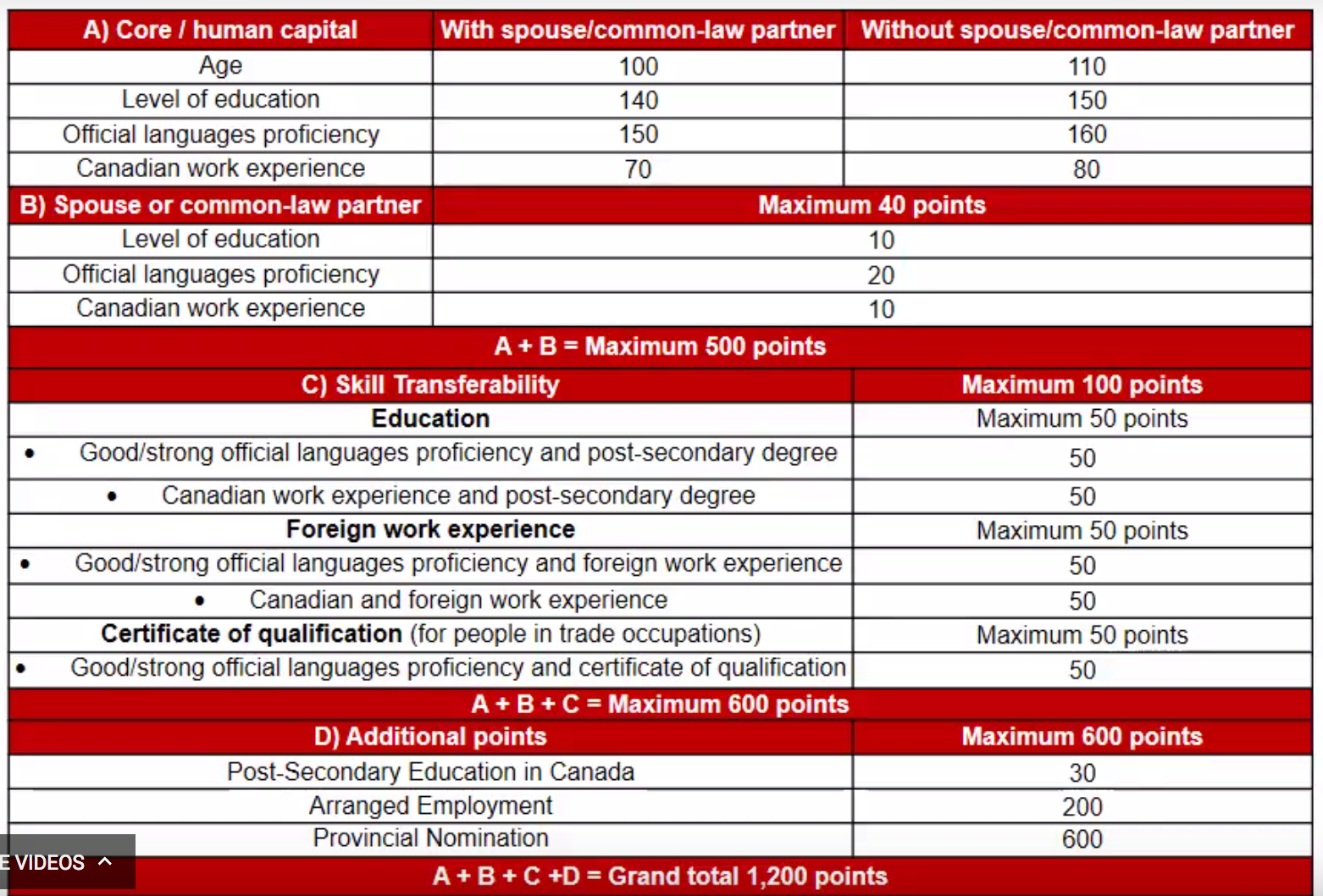 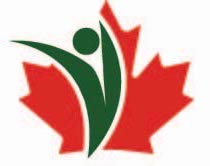 Express Entry
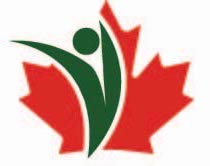 Federal TRADES Worker Program
Minimum Requirement:
Work Experience
have at least two years of full-time work experience (or an equal amount of part-time work experience in a skilled trade within the five years before you apply,
industrial, electrical and construction trades,
maintenance and equipment operation trades,
supervisors and technical jobs in natural resources, agriculture and related production,
processing, manufacturing and utilities supervisors and central control operators,
Chefs, cooks, butchers and bakers.
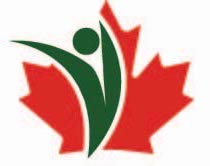 Federal TRADES Worker Program
Minimum Requirement:
Language Ability
CLB 5 (English) for speaking and listening (IELTS 5.0 for both), and 
CLB 4 (English) for reading and writing (IELTS 3.5 and 4.0 respectively).
Education:
No education requirement
have an offer of full-time employment for a total period of at least one year or a certificate of qualification in that skilled trade issued by a Canadian provincial or territorial authority
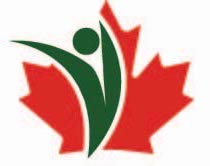 Express Entry
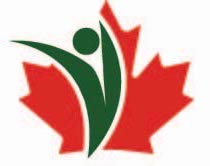 Canadian Experience Class
Minimum Requirement:
Work Experience
1 year of PAID Canadian Experience
full-time (30 hours/week) or an equal amount in part-time (15 hours/week) = 1560 hours
paid work (volunteer work, unpaid internships do not count), 
within the last 3 years, and at 
skill type 0, A or B of the 2011 NOC
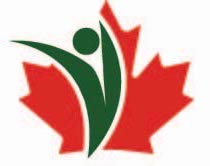 Canadian Experience Class
Minimum Requirement:
Language Ability
CLB 7 for NOC 0 and A (IELTS 6.0)
CLB 5 for NOC B (IELTS 5.0 but 4.0 for Reading)
Education:
No education requirement
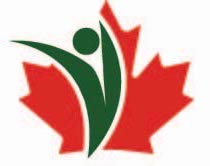 Express Entry
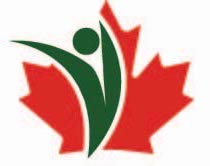 Federal SKILLED Worker Program
Minimum Requirement:
Work Experience
at least one year (1,560 hours total / 30 hours per week),
 continuous full-time or an equal amount in part-time, 
paid work (volunteer work, unpaid internships do not count), 
In the same job, 
within the last 10 years, and at 
skill type 0, A or B of the 2011 NOC
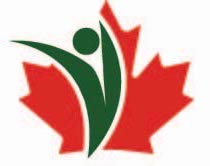 Federal SKILLED Worker Program
Minimum Requirement:
Language Ability
Canadian Language Benchmark (CLB) 7 speaking and listening, reading and writing. (IELTS score of 6.0)
Education:
a Canadian secondary (high school) or post-secondary certificate, diploma or degree, OR
a completed foreign credential, and an Educational Credential Assessment (ECA) report from an agency approved by IRCC.
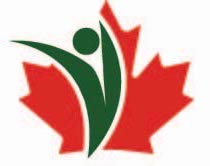 Federal SKILLED Worker Program
Minimum Requirement:
Gets 67 points out of 100 in the six selection factors
Language Ability, 
Education, 
Work experience
Age, 
Valid job offer, and 
Adaptability (how well you are likely to settle here)
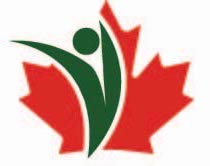 Federal SKILLED Worker Program
Sample Scoring:
[Speaker Notes: +10 for Adaptability is for at least one year of full-time work in Canada.]
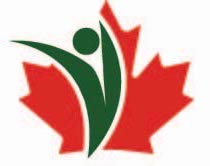 Federal SKILLED Worker Program
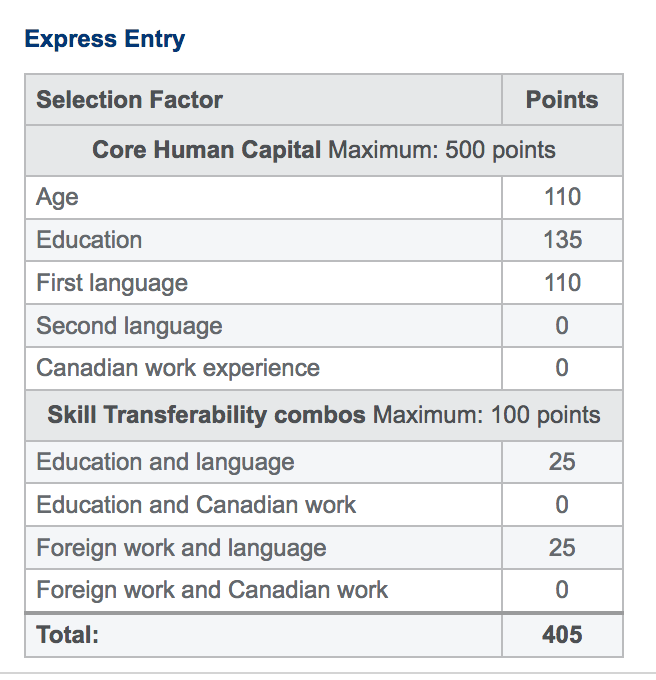 Sample Scoring: 
Comprehensive Ranking Score
Lowest CRS Invited to apply for Permanent Residency: 415 points
[Speaker Notes: +10 for Adaptability is for at least one year of full-time work in Canada.]
“Easiest” Pathway to Canada
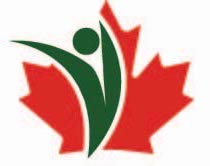 STUDY PERMIT
“Easiest” Pathway to Canada
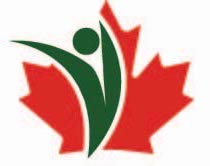 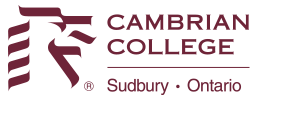 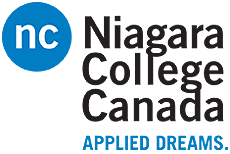 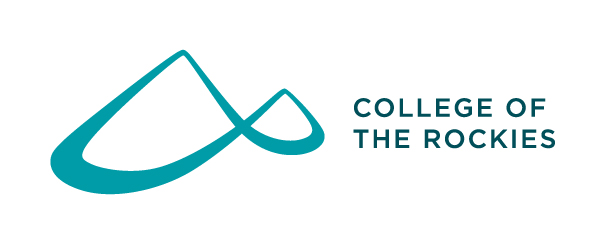 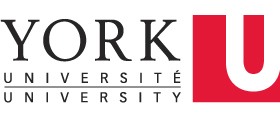 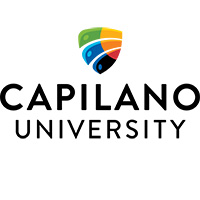 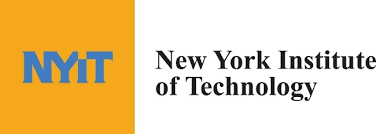 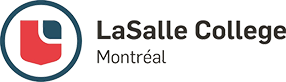 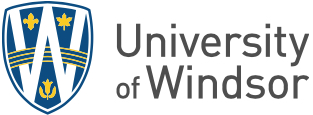 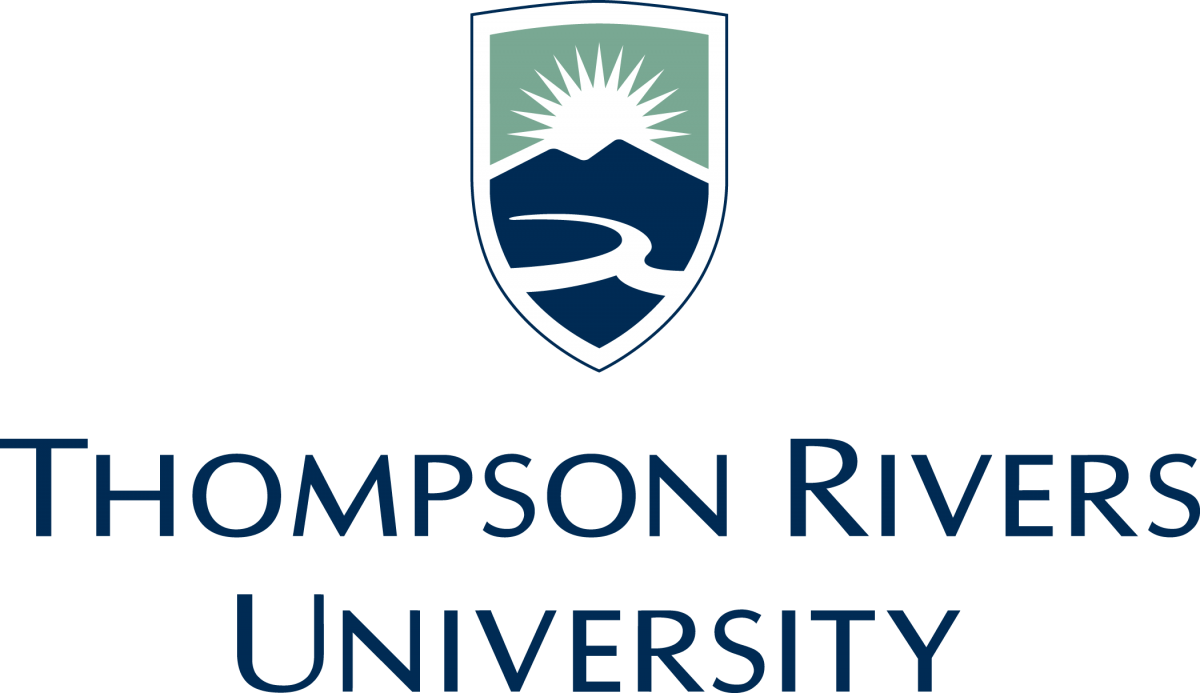 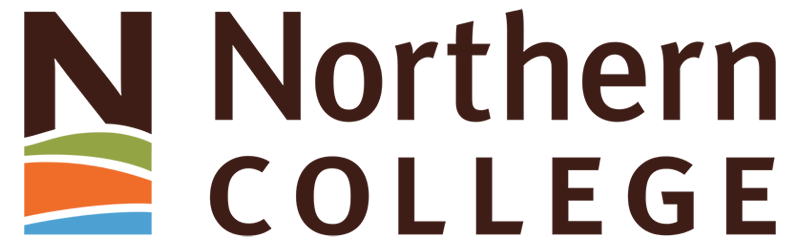 “Easiest” Pathway to Canada
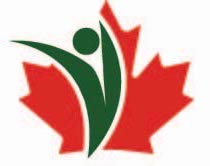 Apply for Study Permit (8 month course or more)
After successfully passing the course, Apply for Post Graduate Work Permit 
Apply for Permanent residency via Express Entry Program – Canadian Experience Class
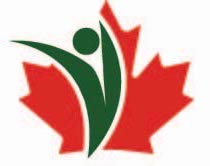 Federal Requirements To Enter Canada Under Student Permit
All persons must be of the legal age of 18 years old.
Successfully pass verification of all criminal record, employment, study periods and background checks.  
Be of good health and sound mind
Provide all documentation required truthfully, accurately, and within required time period given
Federal Requirements To Enter Canada Under Student Permit
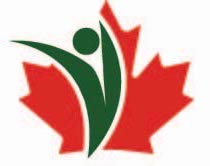 Show proof of intended financial support
10-50% down payment school tuition fee = Acceptance Letter (depends on the institution)
Balance can be paid while in school.
Minimum amount needed
Tuition fee (first year) plus
$12k (no accompanying dependent)

*Down payment is paid directly to the school and refundable
Federal Requirements To Enter Canada Under Student Permit
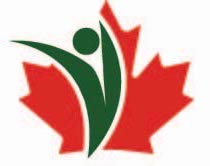 Proof of student/education loan from a financial institution;
Bank statements for the past four months;
A letter from the person any relatives or friends or institution providing you with money
Learning plan
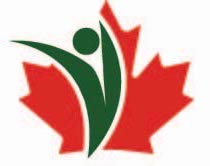 School Requirements
Course Assessment Form
Transcript of Record and Diploma/Certificate
Post-Secondary
College
Copy of Passport
IELTS Score (score needed varies from each school)
                    Meshkat Higher Education Institute
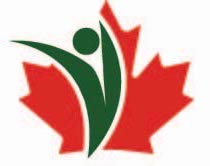 Student Benefits
Interest free payment plans will be available to you. 
The school will assist in connecting you with multicultural helping house society’s temporary housing coordinator. 
In some schools, regulated International Student Immigration Advisor (RISIA) or registered and licensed Canadian immigration consultants are available and employed by the school
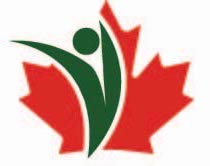 Student Benefits
Your student visa will allow you to work legally any type of jobs available since it will also act as an open work visa. (20 hours/ week during school season and 40 hours/ week during off school)
You will be able to bring over to Canada your dependent e.g. spouse or common-law children. 

Yes, you may bring your love one with you (If the immigration guidelines are met)
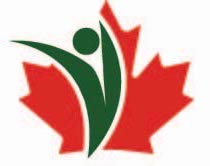 What’s Next After School
Work under the Post Graduate Work Permit then 
Apply for Permanent Residency.
Minimum Wage:
Lowest: Newfoundland			$10.50/hour
Highest: Nunavit						$13.00/hour
Minimum wages across Canada in 2017
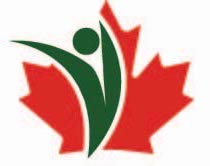 Funds Needed for Foreign Student
Student with NO dependent  Required at least $12,000 CAD 
Student with ONE dependent  additional $4,000 CAD for show money.
Each additional family member  additional $3,000 CAD each for show money. 
Average School Tuition per year  $12,000 – 16,000 CAD

NOTE: your dependents will be able to work unlimited hours….
Study Permit Process CAD $2,500
Career Path
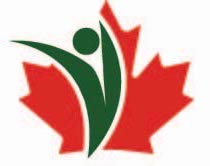 The End